互联网
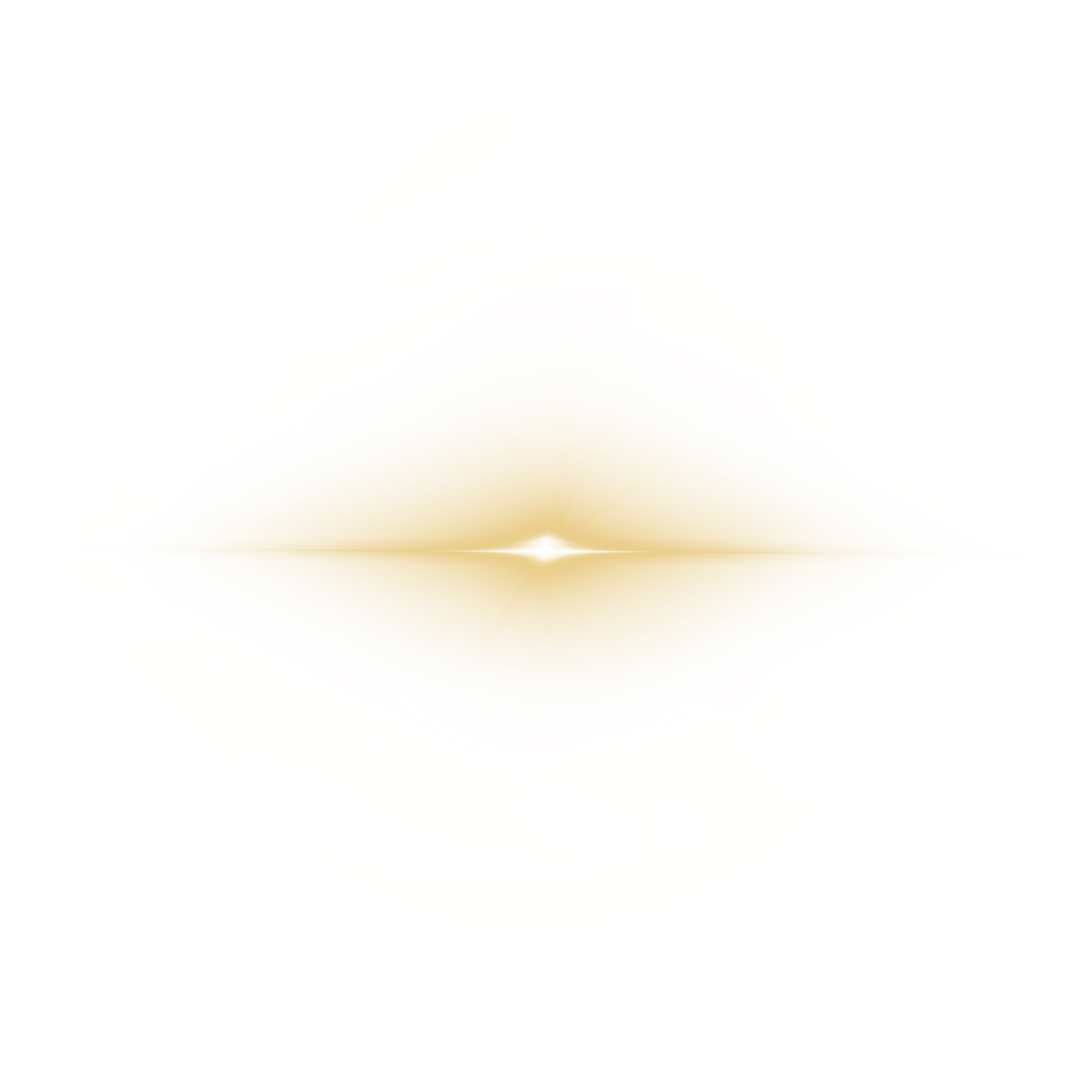 科技有限公司
企业介绍
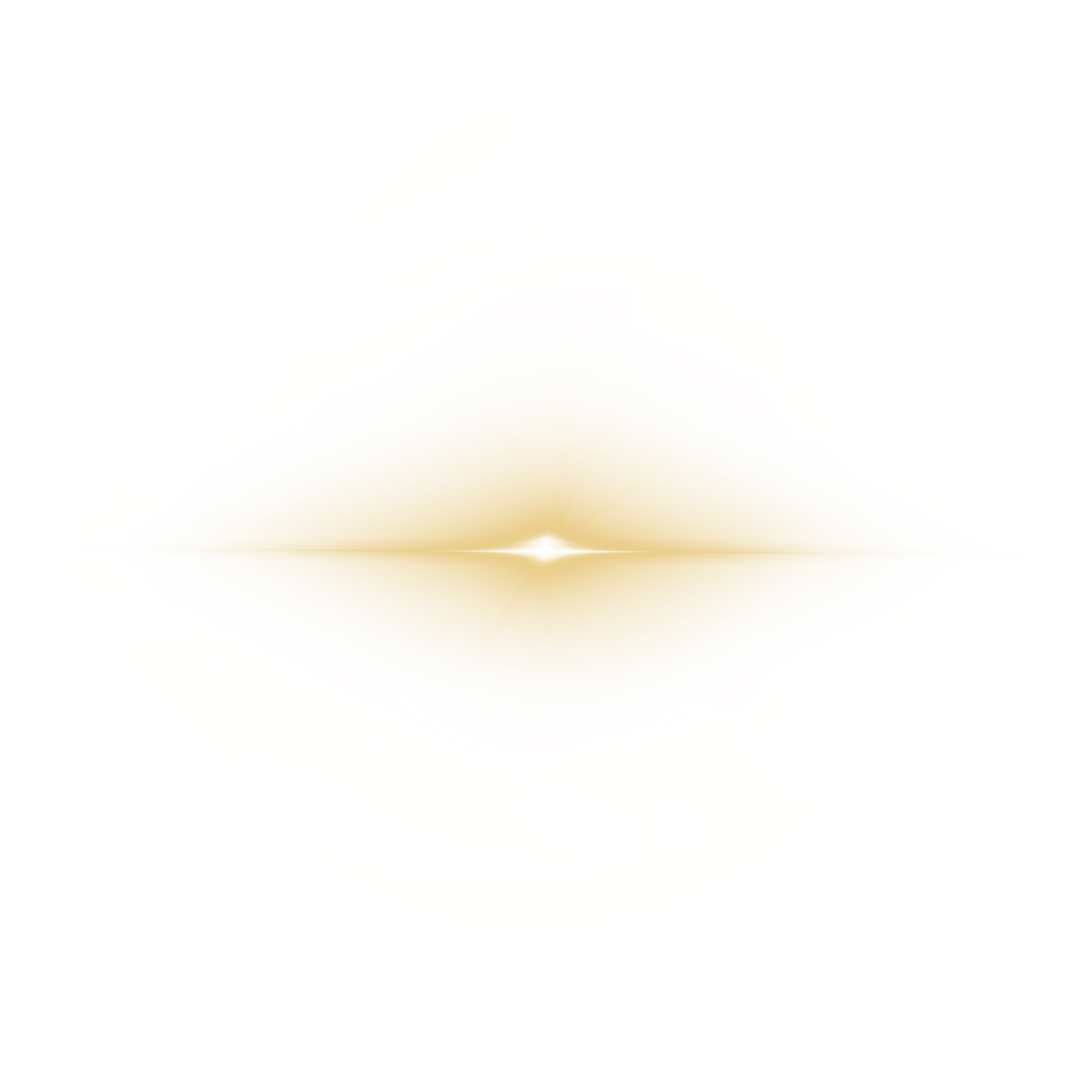 CONTENTS
目录
公司概况
主营业务
产品介绍
发展规划
PART 01
PART 02
PART 03
PART 04
01
公司概况
Company Profile
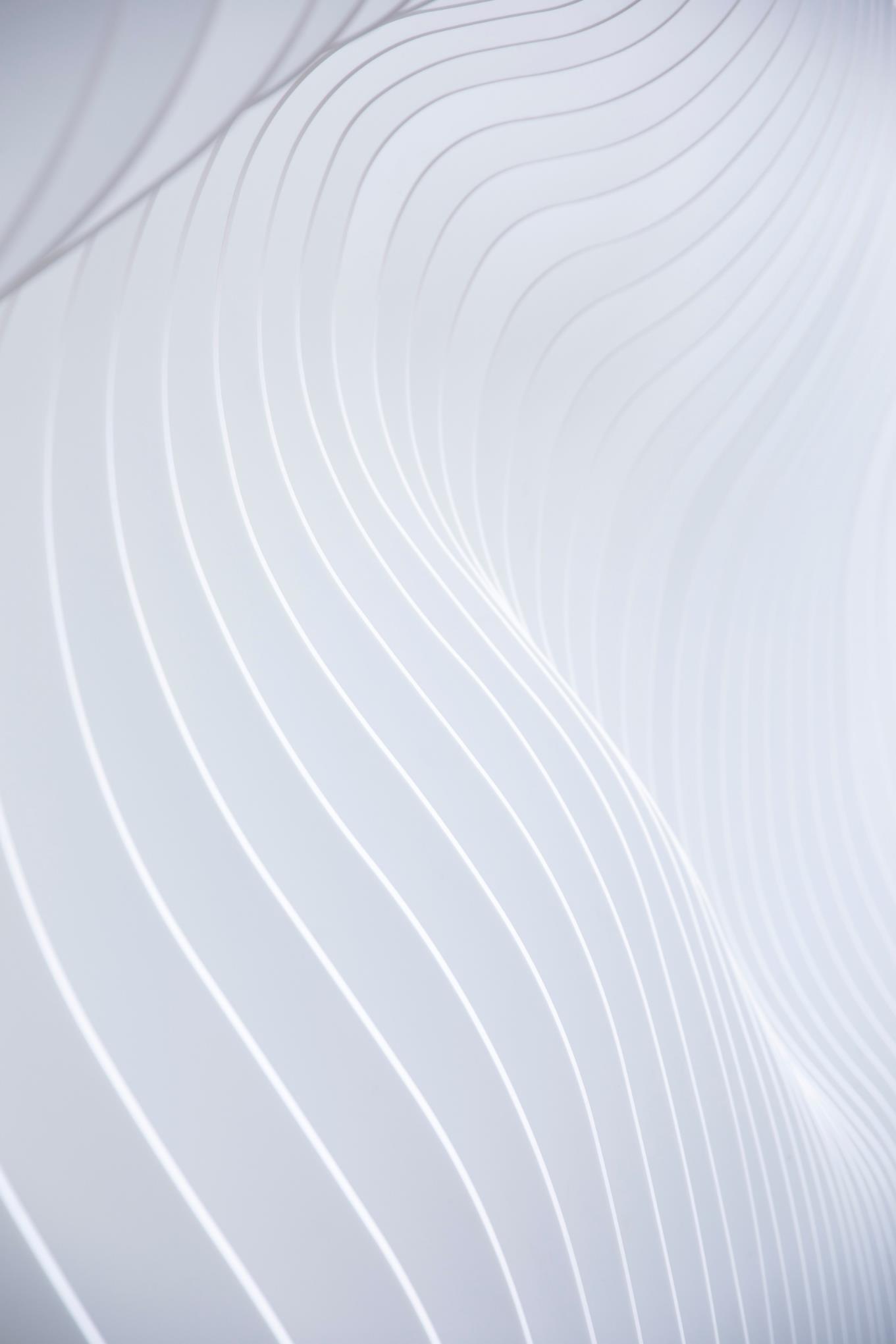 企业简介
XX互联网科技有限公司
成立时间
20xx年
四川省成都市XX区XX路
公司地址
注册资金
1000万元
通过各个领域的多年实战经验经总结而形成一整套成熟的运作体系,20XX年凭借嗅觉敏锐，率先转型投身到互联网的研发中,要做、便是专注互联网的终极服务商，我们竭尽所能。
企业环境
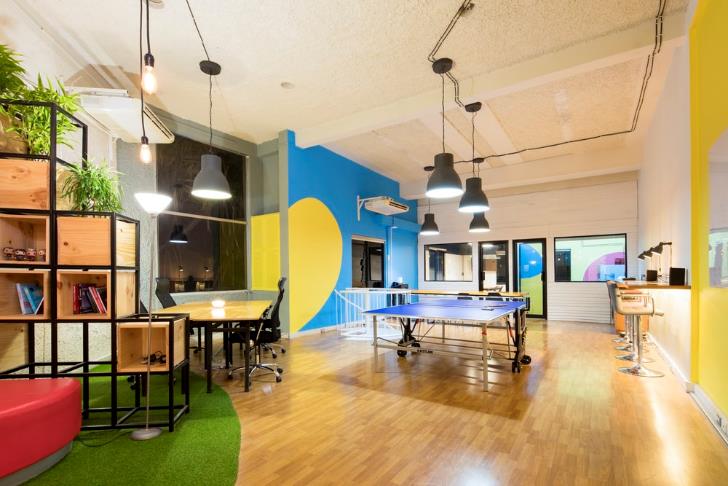 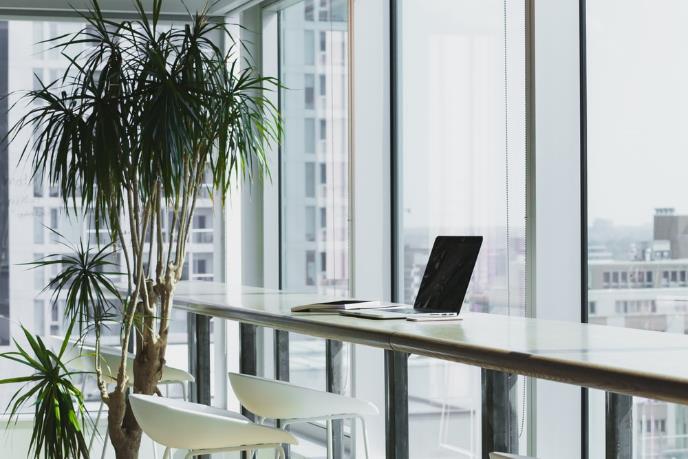 1500平办公区域
配备员工食堂、休闲区、图书馆、咖啡厅、体育馆
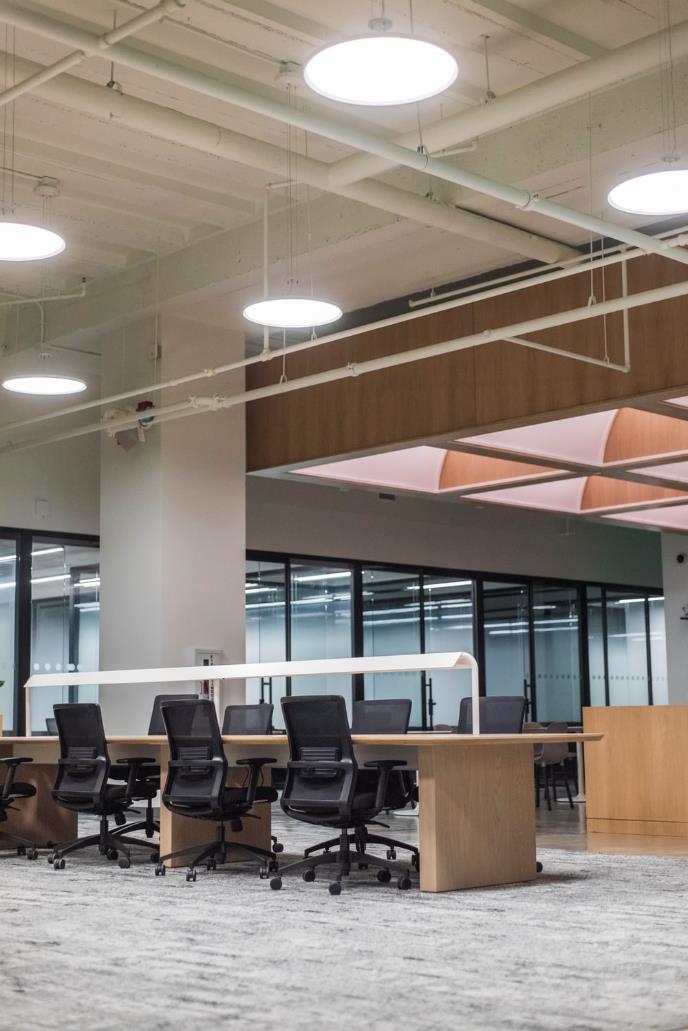 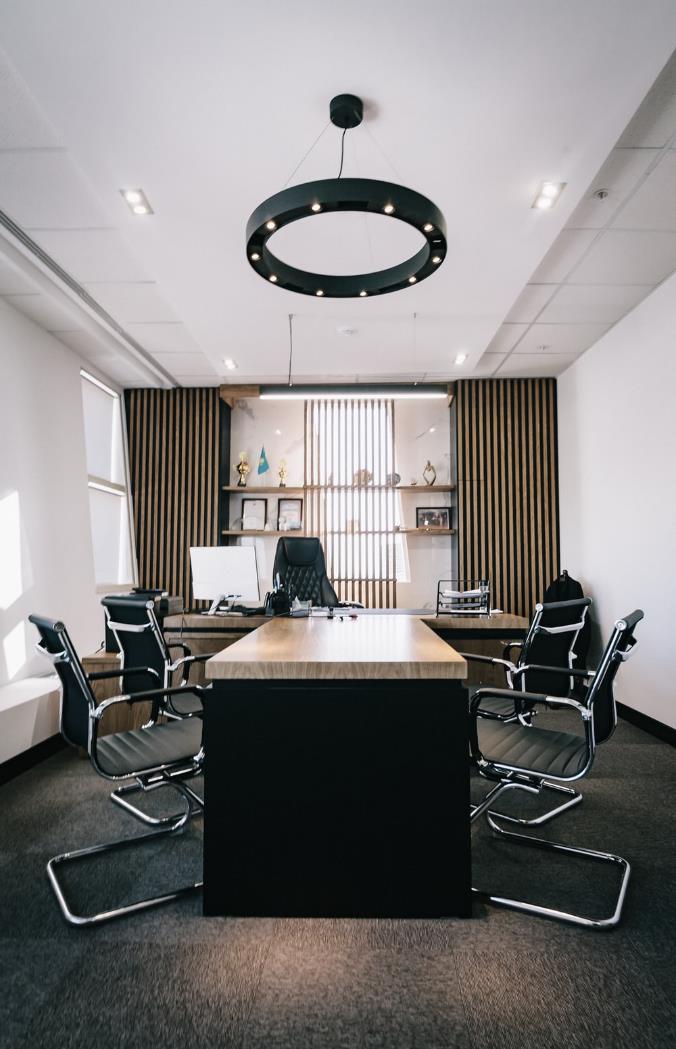 发展历程
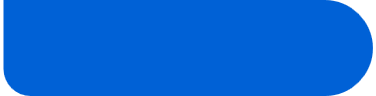 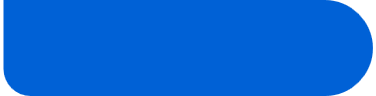 20XX
20XX
自主研发出第一款科技芯片，销售额达到500万元
在北京、上海、深圳创立分支机构，业务发展蒸蒸日上。
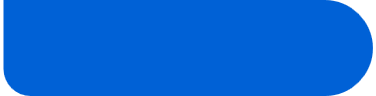 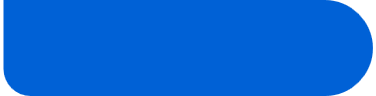 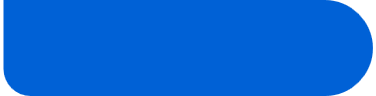 20XX
20XX
未来
XX互联网科技有限公司正式成立
XX互联网科技有限公司正式成立
期待与您合作，携手共赢
经营理念
活力
立身处事，当以诚信为本，笃信诚信服务是企业的生存之道
要么创新，要么消亡，创新精神是我们鲜活的心脏
诚信
创新
dynamic
sincerity
sincerity
4
项
企业特色
简明扼要，省去多余流程，为你提供最核心的服务
简洁
活力四射是我们的标签，我们永远年轻，永远激情澎湃
sincerity
公司架构
总经理
客服部
合约部
技术部
行政部
客服主管
合约主管
技术总监
行政主管
售前客服
项目部1
技术1
行政人员
售后客服
项目部2
技术2
外勤
企业高管
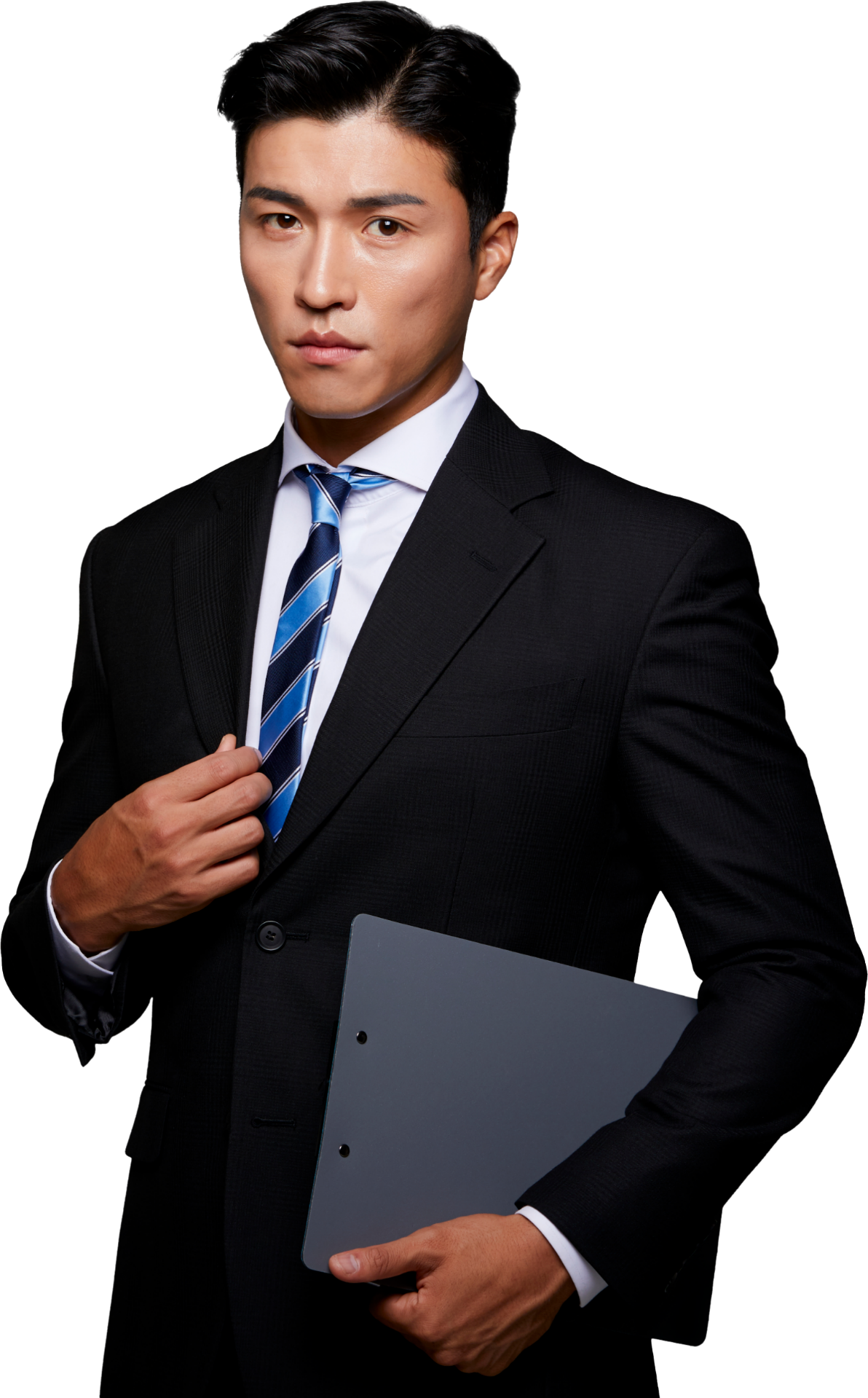 学历
某某某
NAME
毕业于XX大学XX系，在XX进修，具有专业的互联网、企业管理经验
履历
从九十年代开始创业，从一个程序员起步，成为如今多家公司掌舵人
FOUN
DER
荣誉
创始人
20XX最佳企业家
XX市十大青年代表
XX商会副会长
企业高管
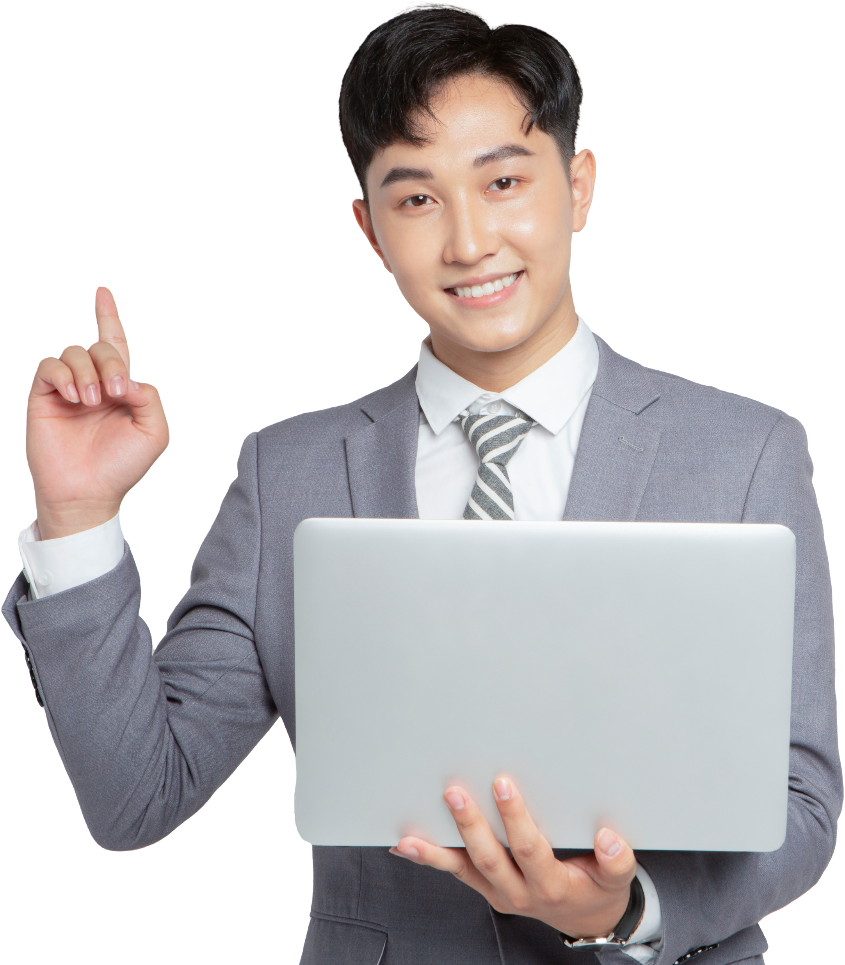 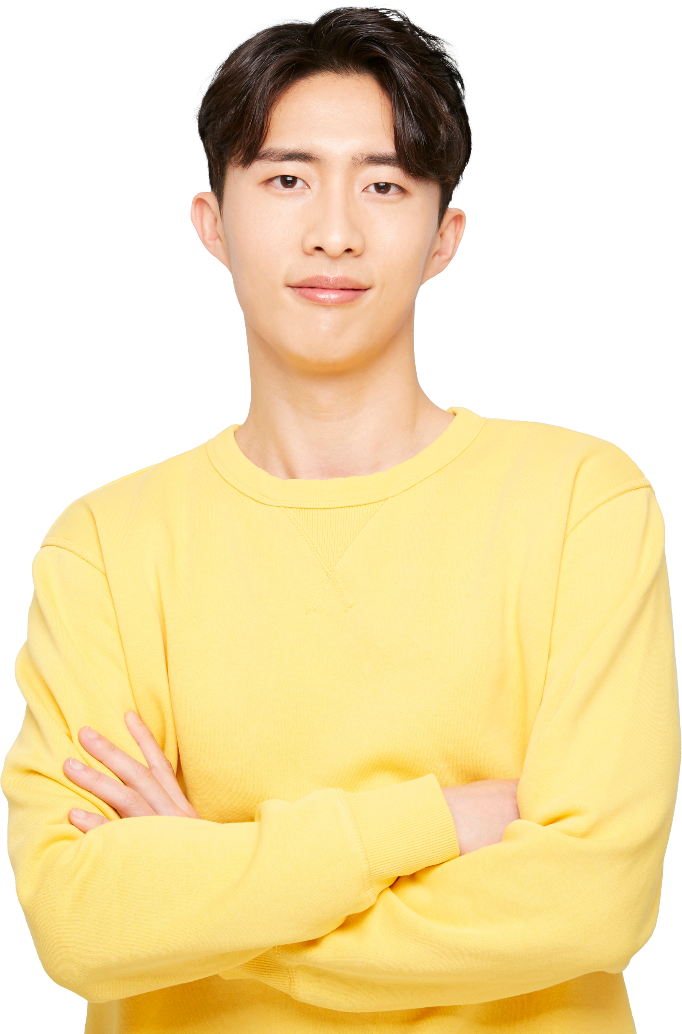 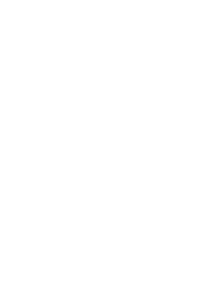 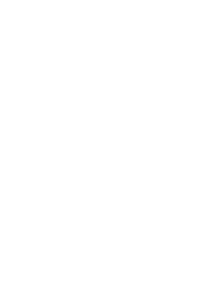 毕业于XX学校
毕业于XX学校
深耕互联网行业XX年
深耕互联网行业XX年
具有专业的互联网XX技术、企业管理经验
获得过多项互联网研发专利
副总经理
某某某
技术总监
某某某
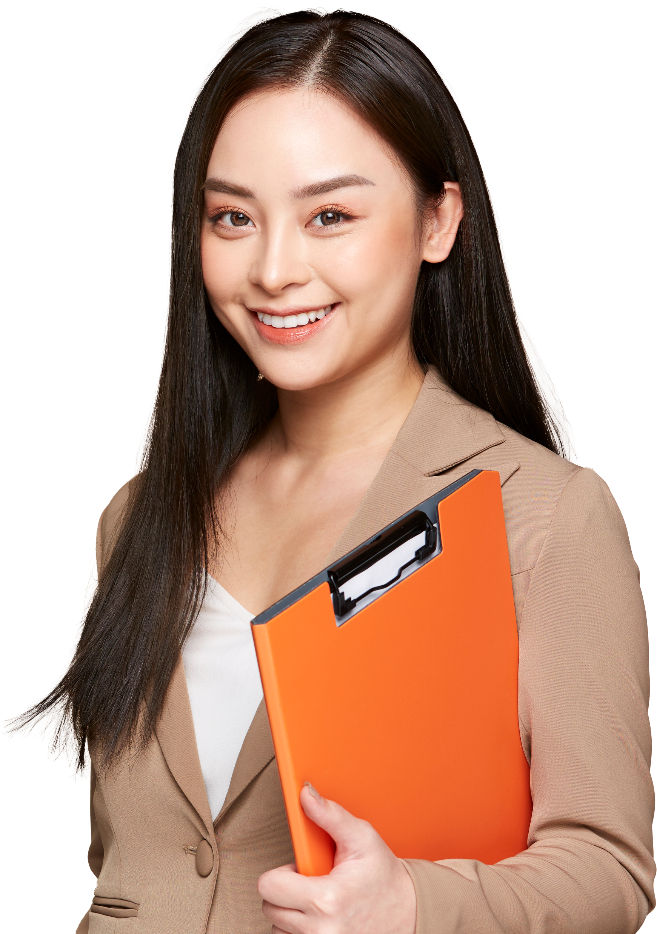 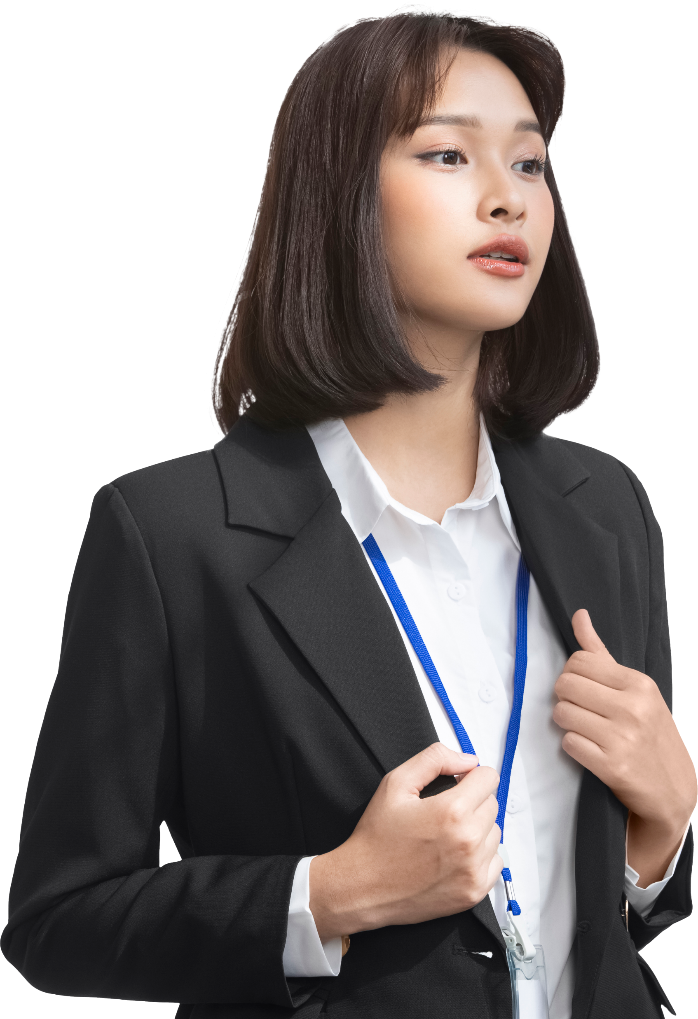 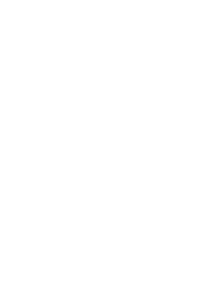 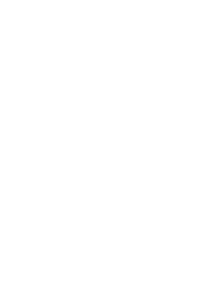 毕业于XX学校
毕业于XX学校
深耕互联网销售XX年
深耕互联网行业XX年
拥有多家互联网大厂工作经验
XX年财务管理经验，在圈内拥有较高知名度
合约主管
某某某
财务主管
某某某
人员情况
截止20XX年
100人
100人
100人
500人
90后员工
公司共有员工
硕士及以上
00后员工
海外留学
资深顾问
100人
100人
100人
28岁
本科及以上
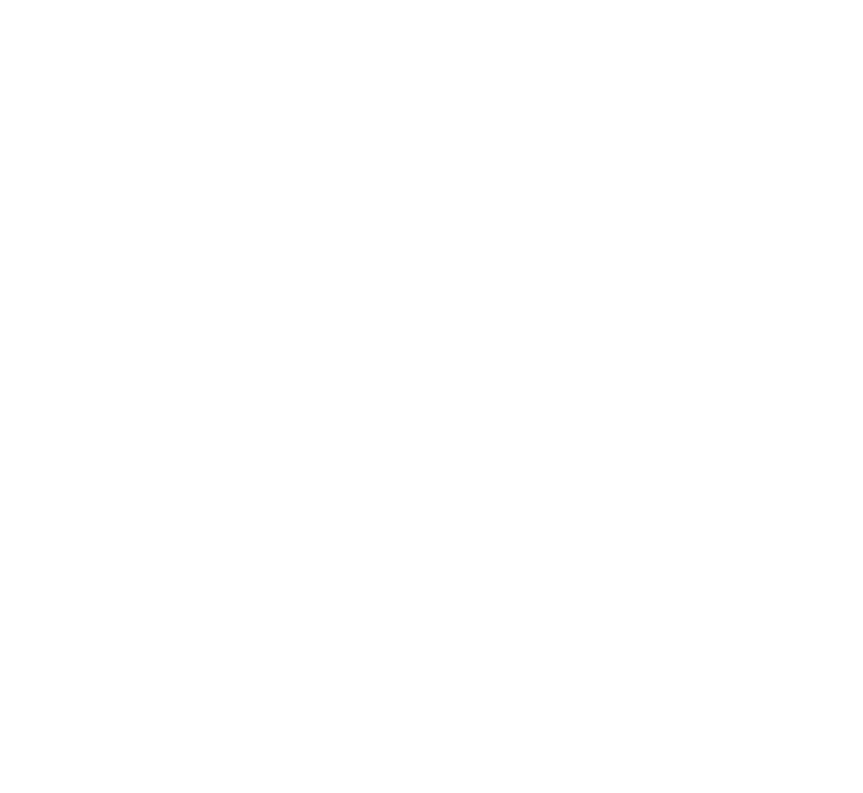 平均年龄
员工管理方式
180人
企业注重员工的综合能力发展，采用老带新的理念，轮岗走动的管理方式让每个员工在工作中学习进步，让每个人都能成为独挡一面的管理者。
持有专业证书
企业优势
01
年轻且充满活力的团队
稳定的大客户资源
01
02
经验丰富的管理人员
健全的营销渠道
02
03
先进创新的运营模式
庞大的市场需求
03
内部
优势
外部
优势
04
定期的专家技术指导
充足的资金投入支持
04
源源不断的人才引进
05
多项政策扶持
05
06
06
广泛的产品影响力
融资渠道宽泛
02
主营业务
Main Business
业务范围
短视频制作
服务器租赁
01
06
以互联网行业为核心，向外扩展各项业务
软件开发
APP运营
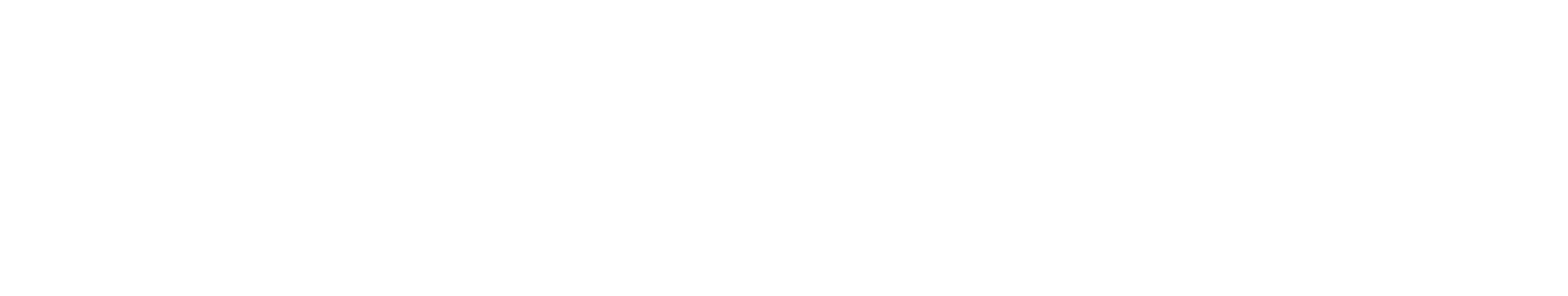 02
05
网站设计
电子产品
03
04
服务流程
售前
咨询
客服
解答
技术
讲解
合约
签订
售后
保障
合作品牌
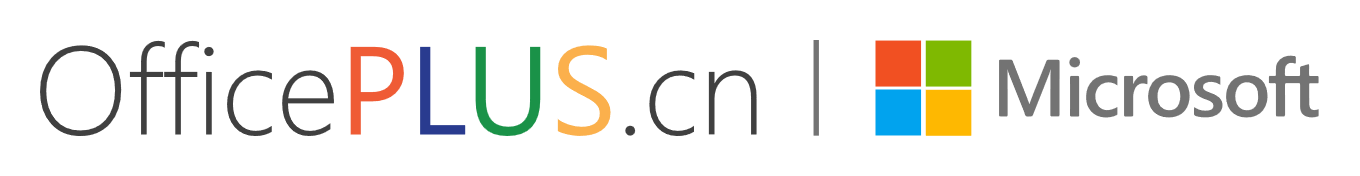 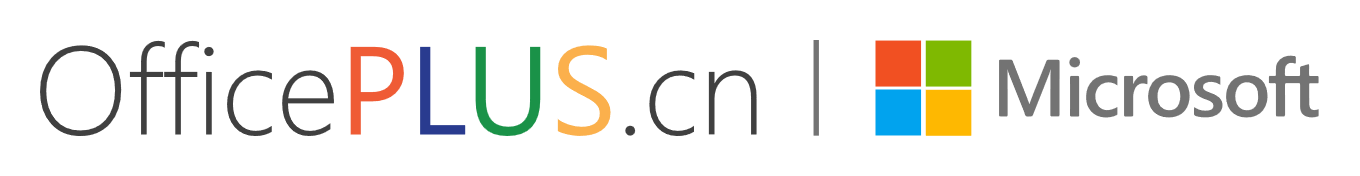 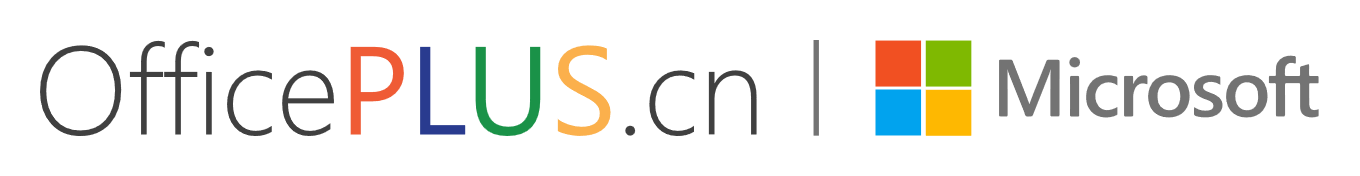 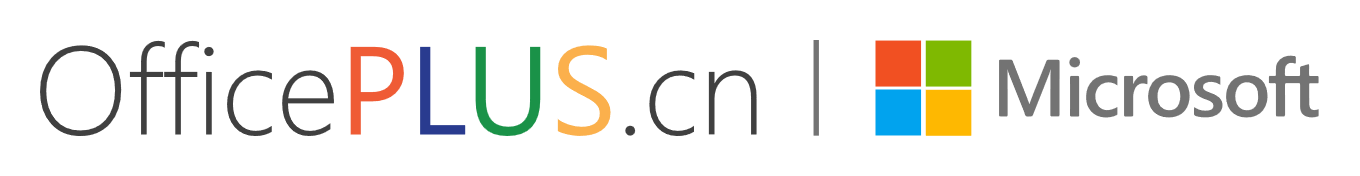 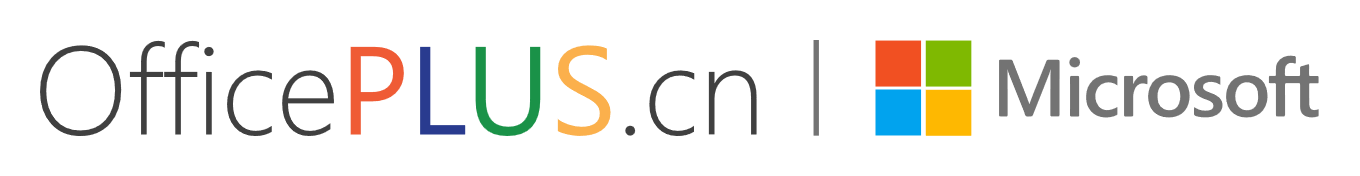 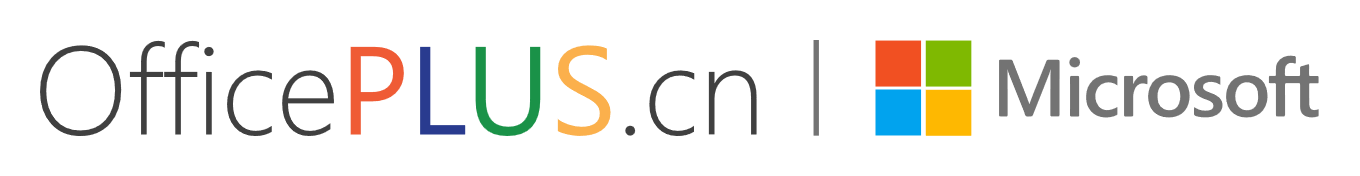 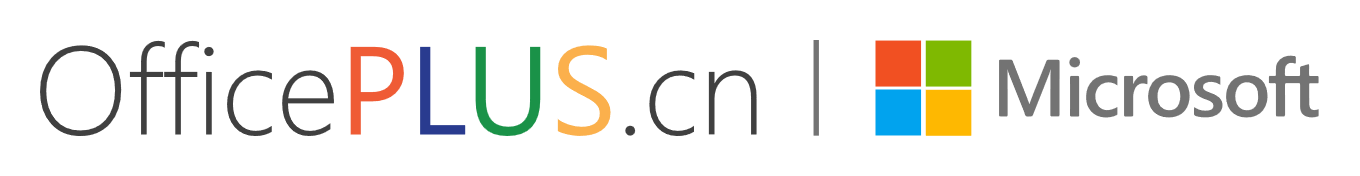 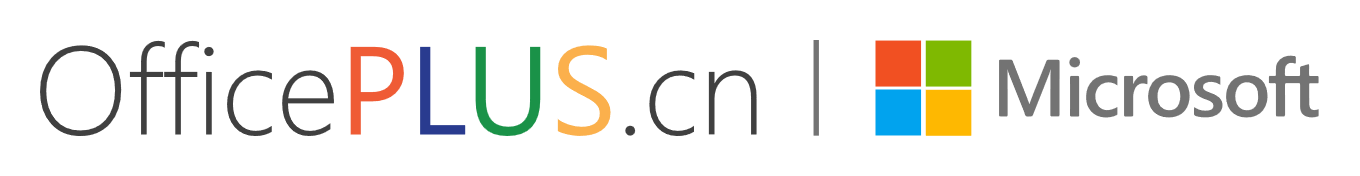 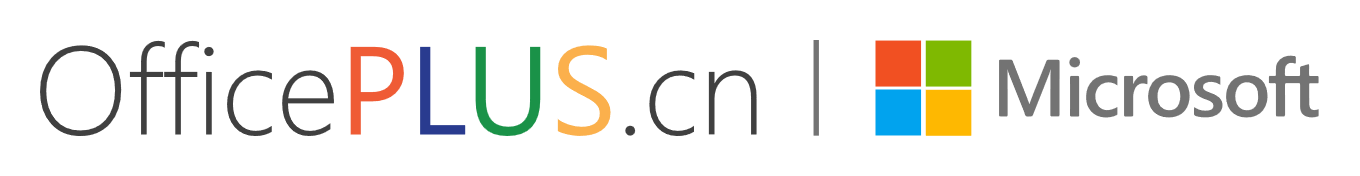 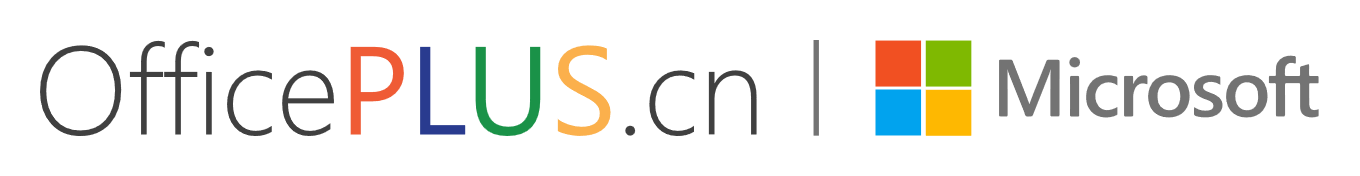 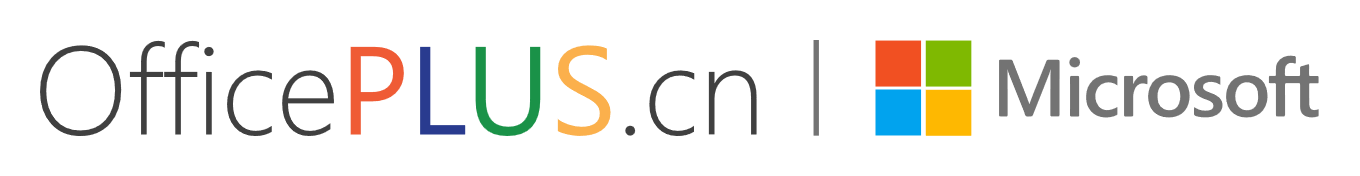 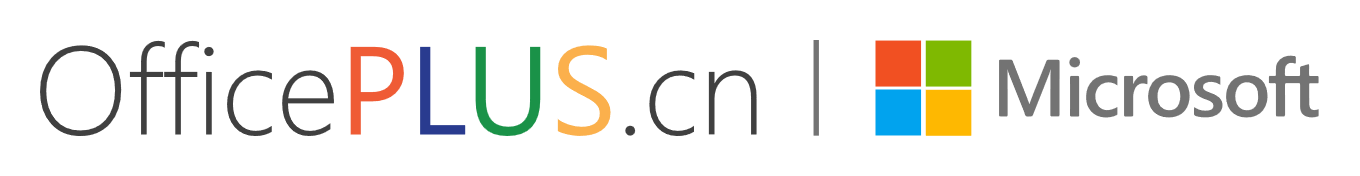 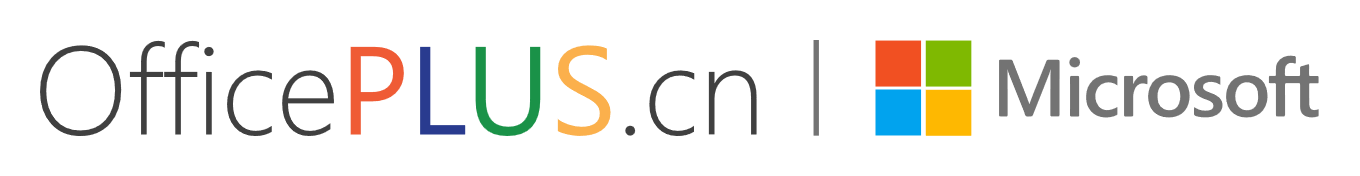 03
产品介绍
Product Introduction
产品展示
主打产品
创新无人机1号
创新无人机2号
创新无人机3号
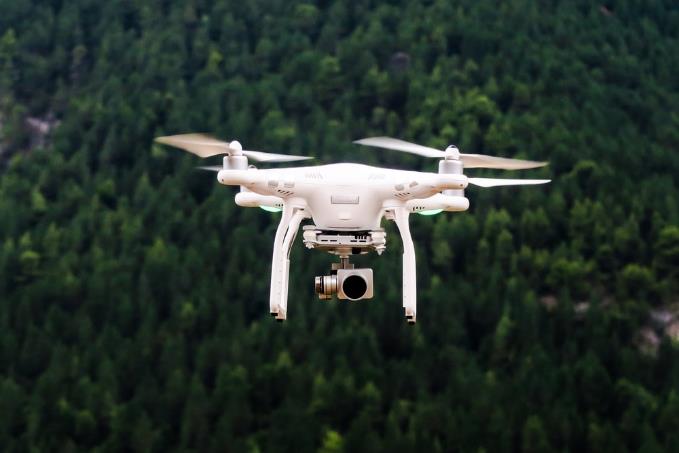 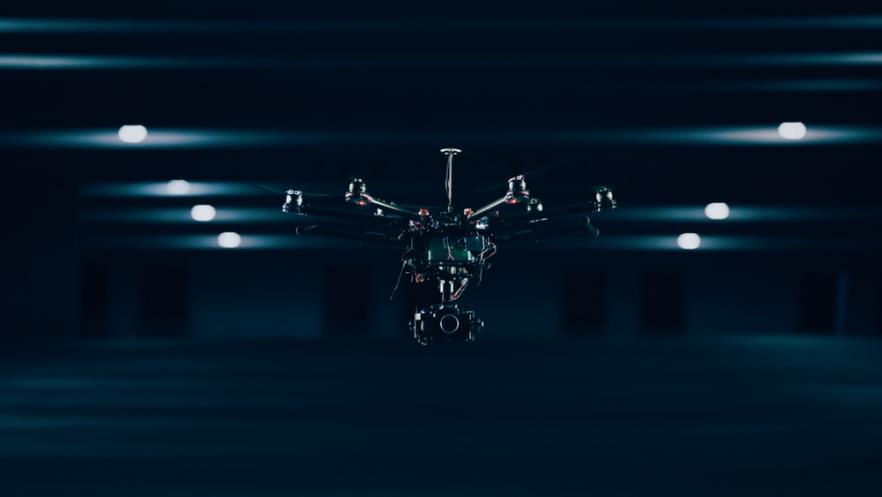 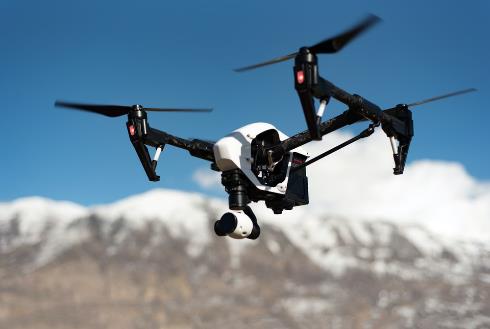 公司于20XX年进军无人机行业，并在1年的时间里研发出3款特色产品，目前均已上市，并取得了良好成绩。
产品优势
优良的产品质量，优良的售后服务，消费者的认可，而取得的产品价格优势及产口规模优势。
拥有自已的核心技术，其他系统难以取代，占有稳定的市场和较大的市场份额。
品牌
优势
技术
优势
产品展示
主打服务
短视频拍摄服务
Short video capture
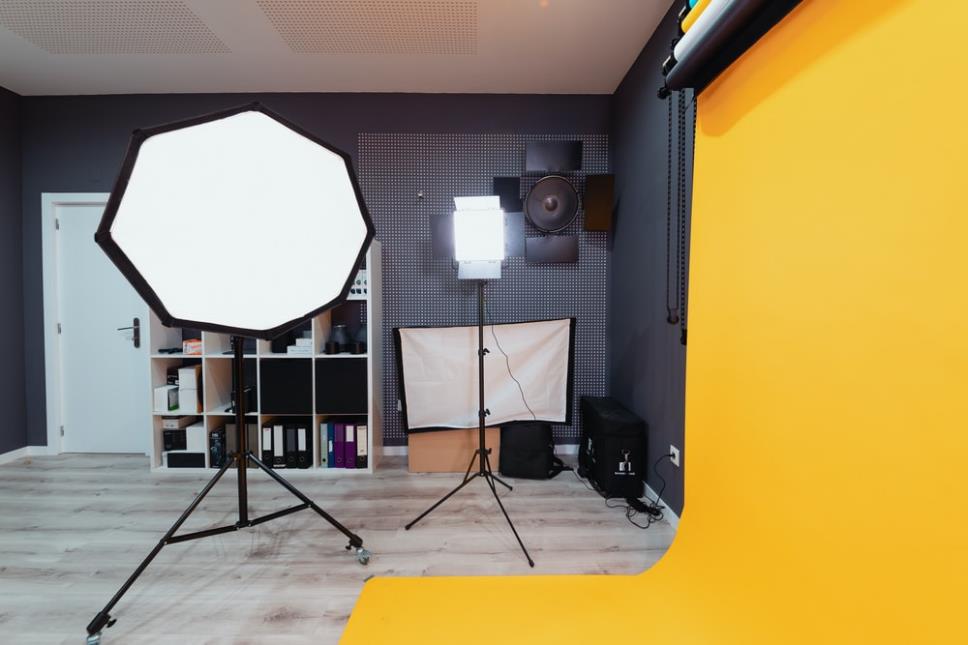 公司于20XX年进军短视频拍摄行业，组建了短视频业务团队，包含文案策划、视频拍摄、后期制作，为企业和个人提供一站式视频服务。
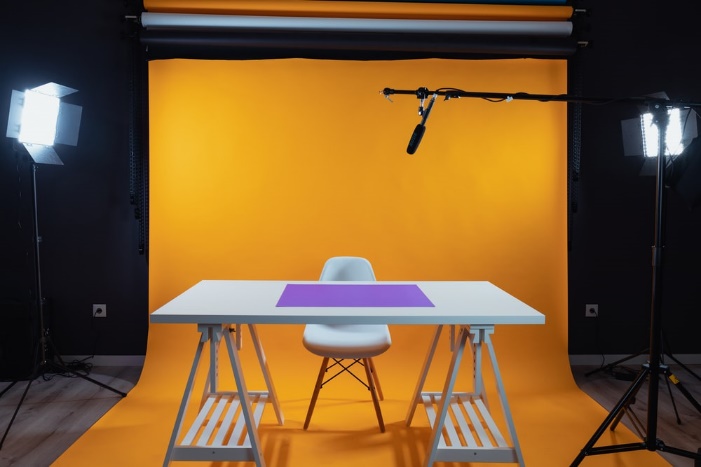 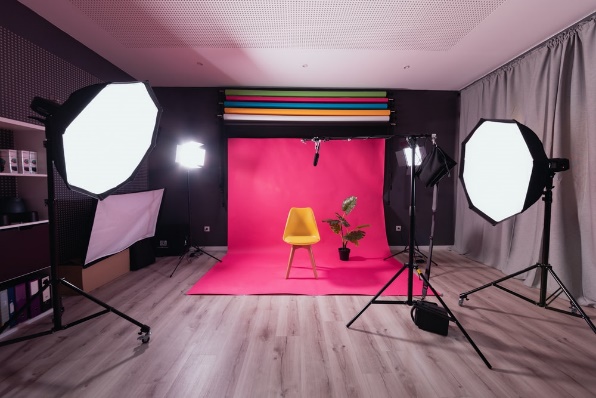 90后
00后
80后
70后
用户分析
用户占比分析
40%
30%
00后用户
90后用户
20%
10%
80后用户
70后用户
公司用户以90后、00后年轻群体居多，年轻群体在用户占比中达到70%，80后、70后用户较少。
04
发展规划
Development Planning
财务情况
发展状况
公司自20XX年成立以来，销售额呈直线上升，并在20xx年实现了年入XX万元的佳绩。
销售额
净利润
后期目标
500万元
预计在20xx年
企业业绩将达到
单位：万元
产品销量
人才培养
充分利用集团公司现有的人才培养平台，发挥“人才小高地"
摸清技能人才现状，制定高级技能人才队伍的建设培养计划
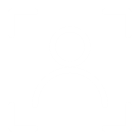 人才培养
计划
制订公司优秀员工等荣誉称号序列及评比表彰、奖励办法
设计员工职业生涯通道，支撑企业晋升制度和职业生涯规划
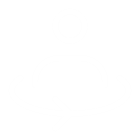 SWOT分析
o
w
S
T
获取政策为发展提供重要支撑
管理机制需进一步完善
统一市场建设带来发展战略机遇
宏观经济环境不确定性持续增加
市场化运营机制创新发展新活力
业务创新能力有待提升
科技带来的便利生活的历史机遇
跨行业竞争面临新考验
内部
外部
内部
外部
企业荣誉
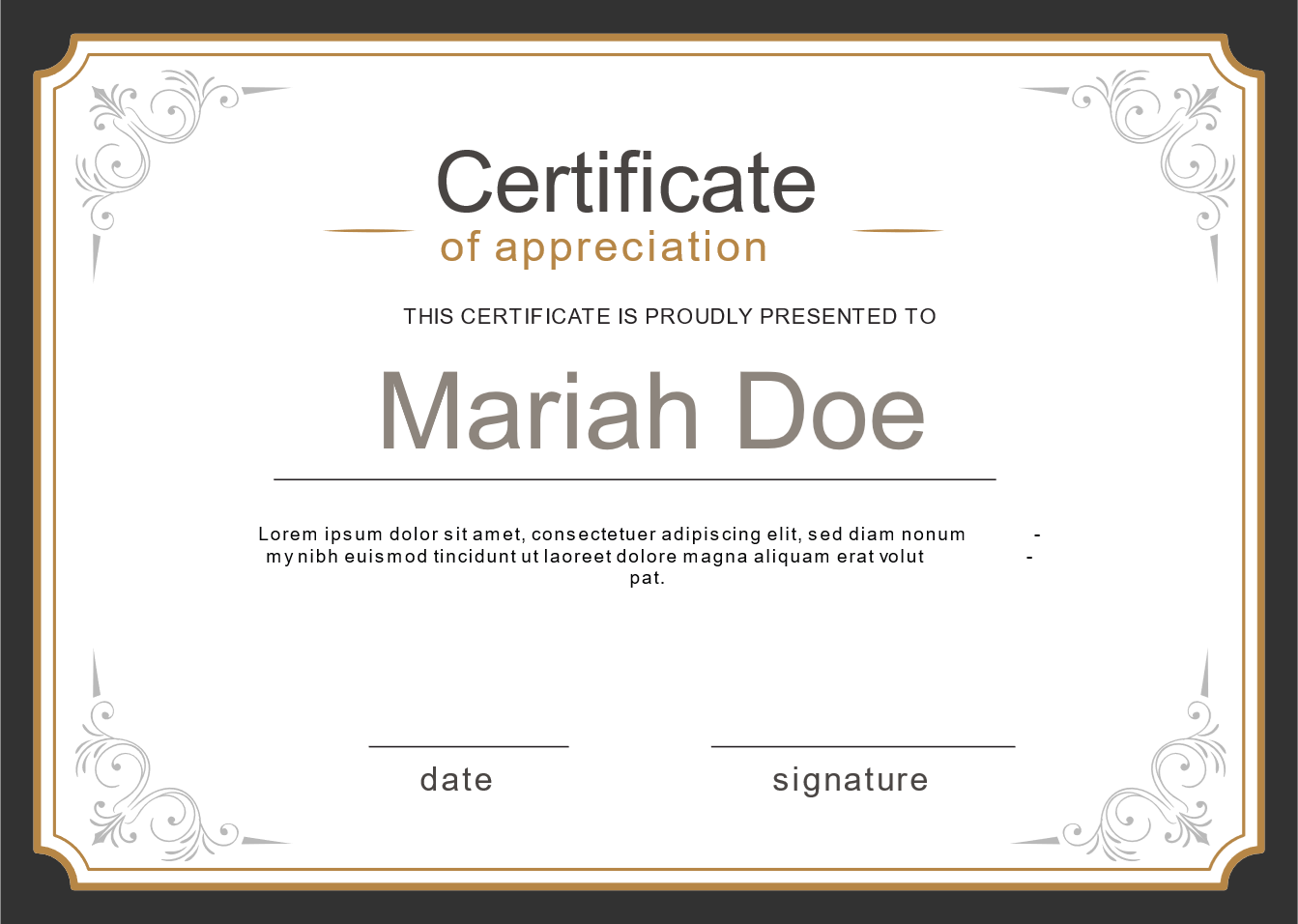 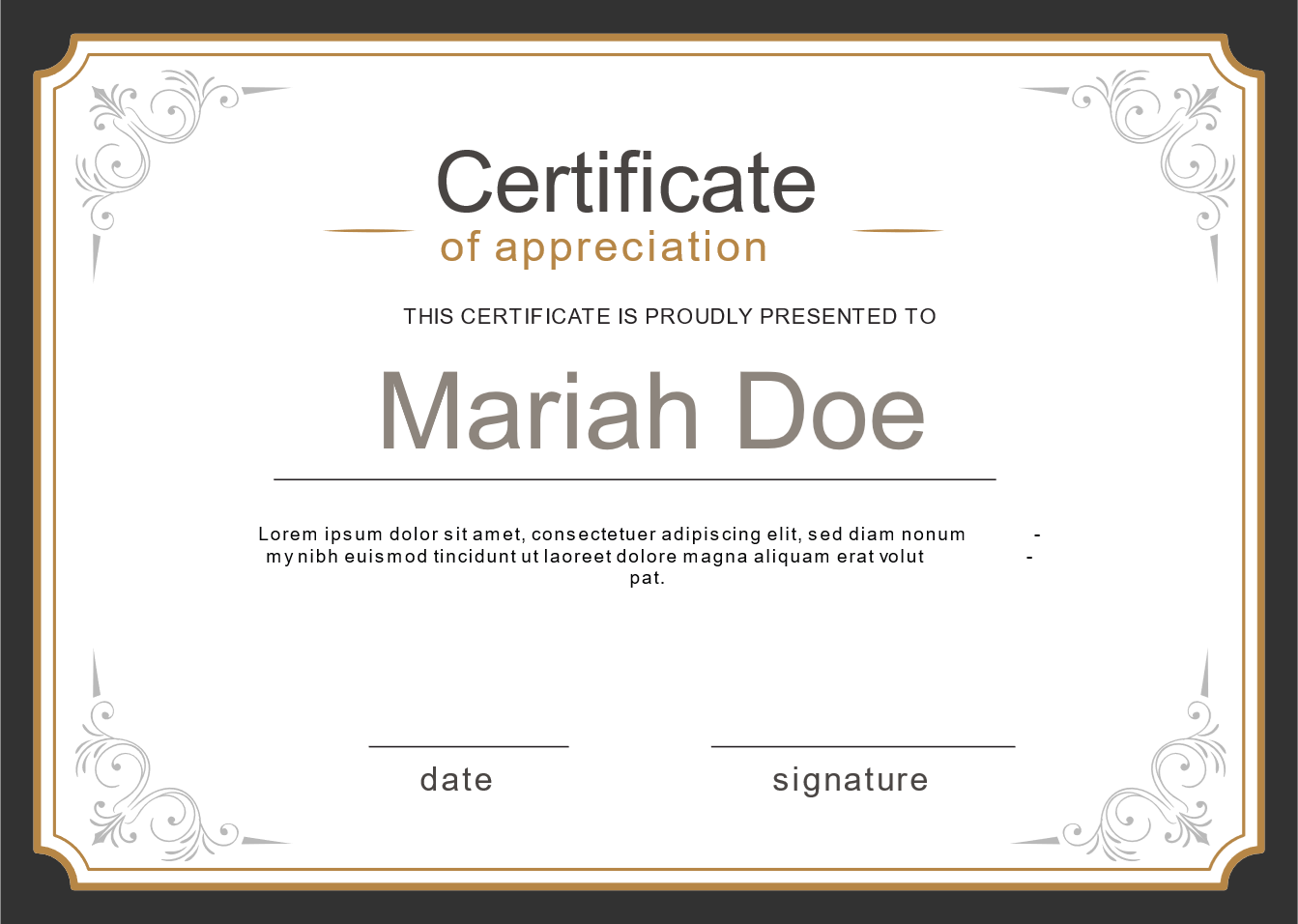 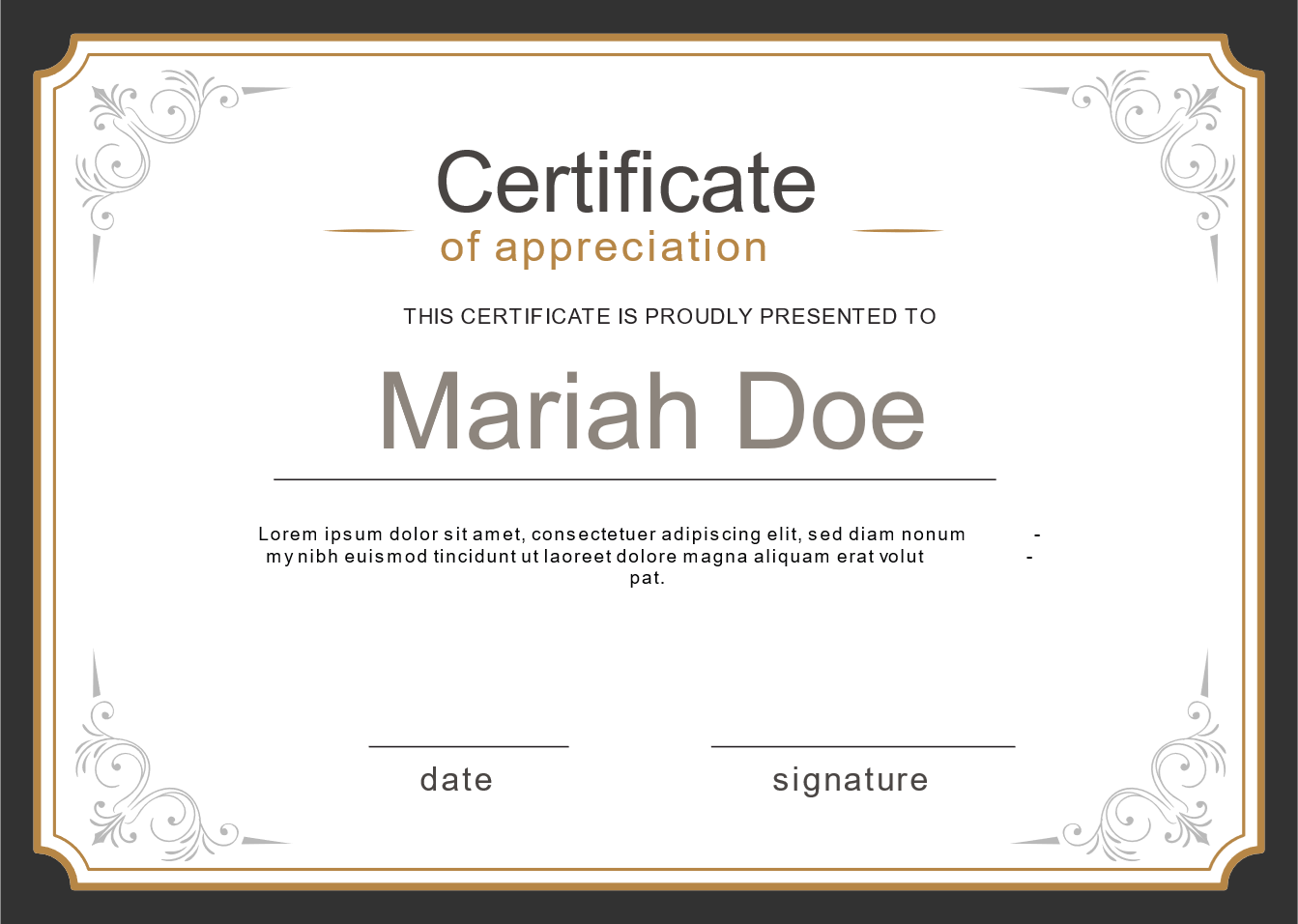 50余项
获得各项荣誉共计
20XX绿色企业
高新技术企业
专利示范企业
最具价值企业
20余项
申请审批专利
XX杯一等奖
省级科技型企业
省级文明企业
知识产权示范企业
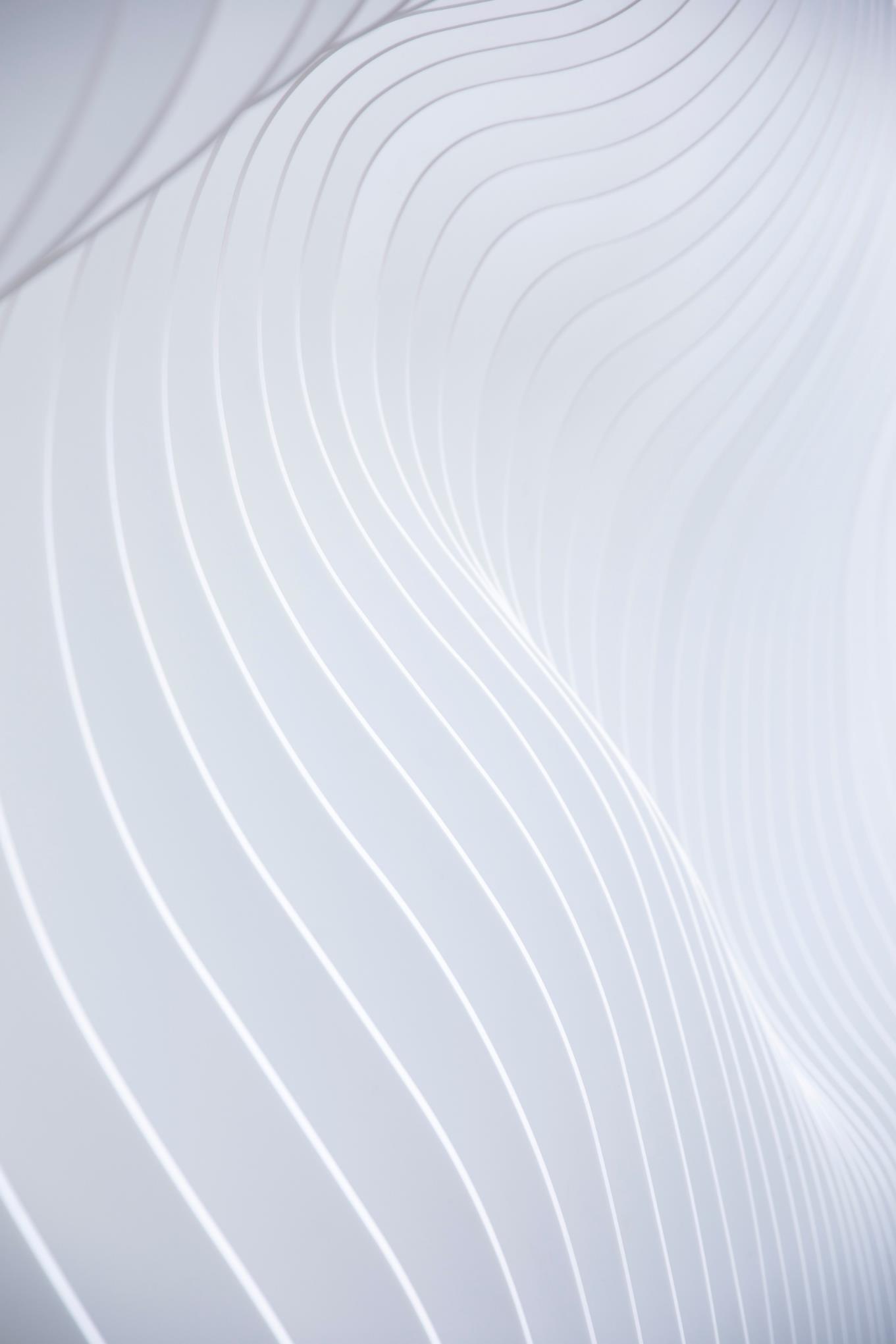 后期规划
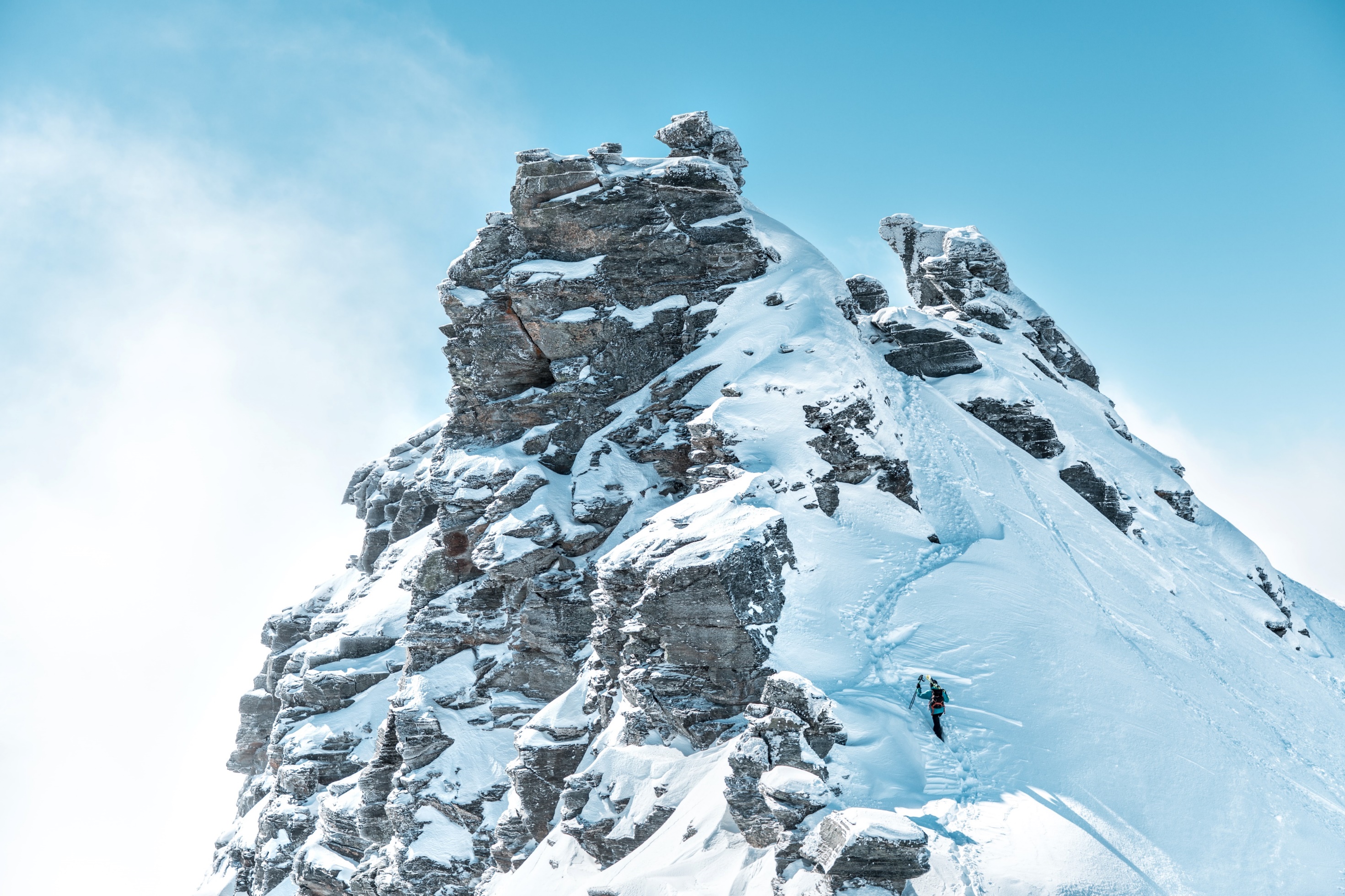 第四阶段
提升服务细节，提高服务质量
完善各项制度，健全各类体系
20XX年
20XX年
第三阶段
提升服务细节，提高服务质量
完善各项制度，健全各类体系
第二阶段
成立研发团队，
完善各项制度，健全各类体系
第一阶段
提升服务细节，提高服务质量
完善各项制度，健全各类体系
20XX年
20XX年
提升计划
三大提升
计划
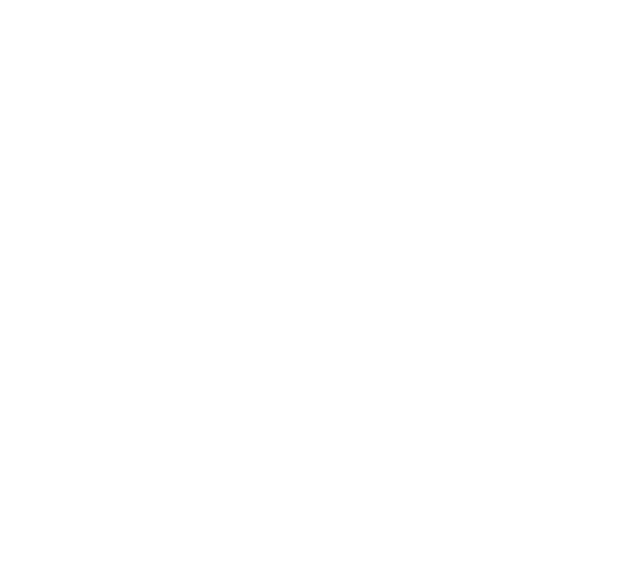 提升产品体验
提升商业变现
操作简化
提升用户活跃度
视觉细化
增加用户粘性
新增情感化
引导用户传播
提升品牌价值
品牌形象
品牌记忆
品牌传播
THANKS
感谢您的观看
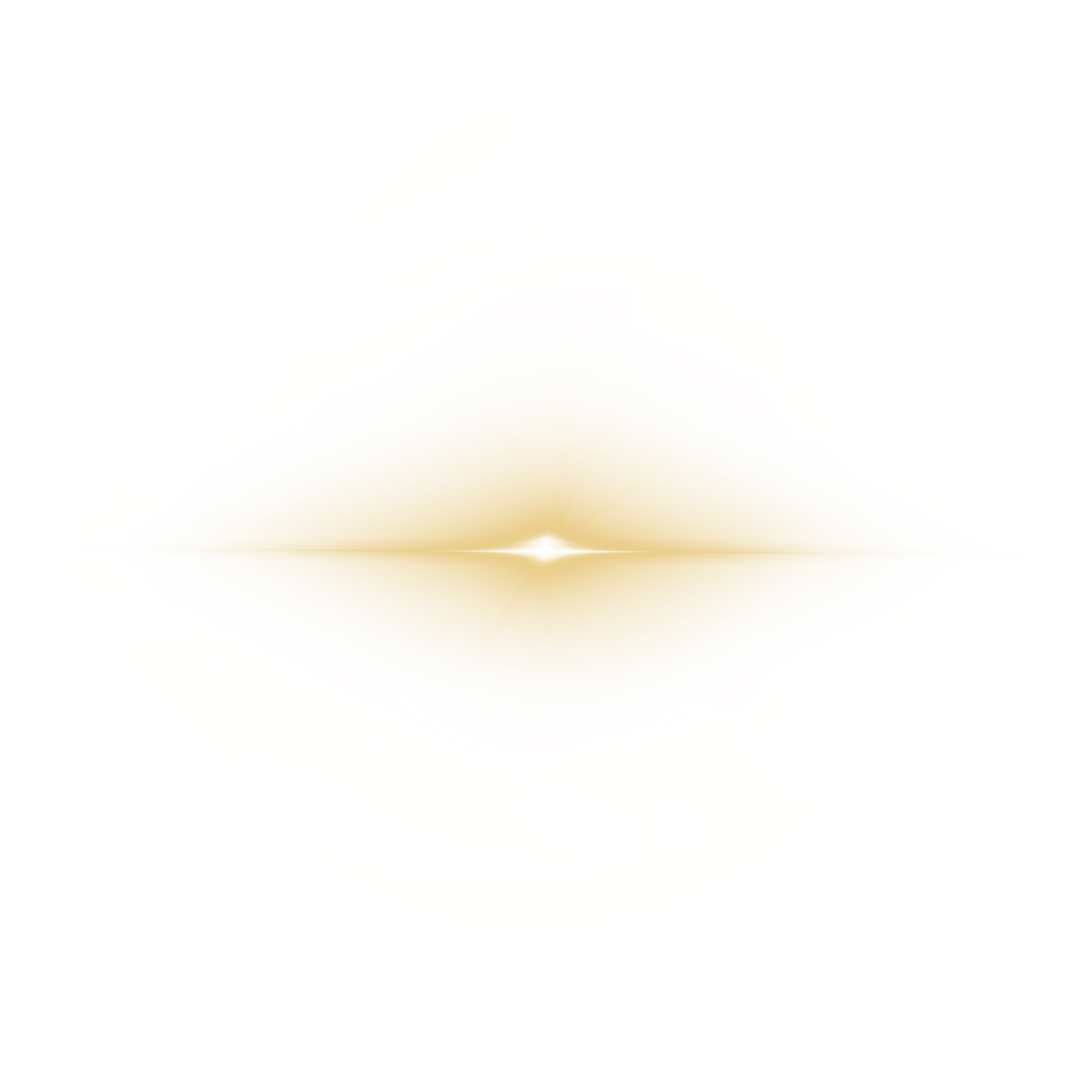 OfficePLUS.cn
标注
字体使用


行距

素材

声明



作者
中文：微软雅黑  思源宋体
英文：微软雅黑

标题：1.0
正文：1.2
Unsplash freepik

本网站所提供的任何信息内容（包括但不限于 PPT 模板、Word 文档、Excel 图表、图片素材等）均受《中华人民共和国著作权法》、《信息网络传播权保护条例》及其他适用的法律法规的保护，未经权利人书面明确授权，信息内容的任何部分(包括图片或图表)不得被全部或部分的复制、传播、销售，否则将承担法律责任。

南墙